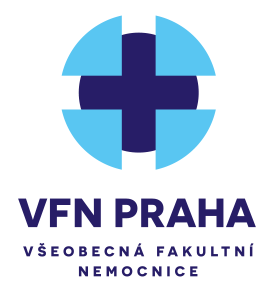 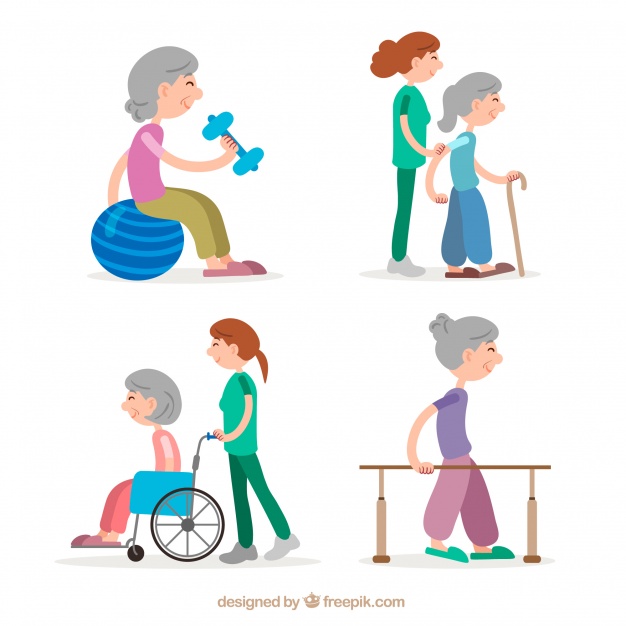 Funkční geriatrické vyšetření (FGV)
MUDr. Simona Vráblová
Geriatrická klinika VFN 1.LF UK Praha
Definice (FGV)
Je komplexní zhodnocení zdravotního stavu seniora doplněné o posouzení fyzické výkonnosti a soběstačnosti a zhodnocení psychických funkcí v kontextu jeho sociální situace.
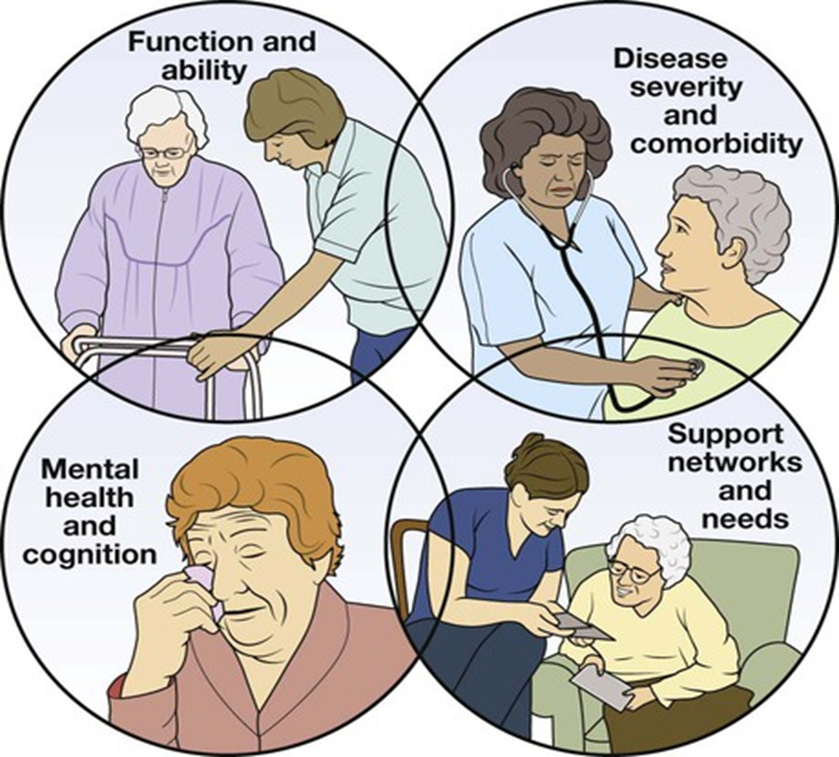 Součástí (FGV) je aktivní vyhledávání zdravotních i sociálních rizik a návrh preventivních , léčebních i sociálních opatření s maximálním přínosem pro individuálního pacienta
Cíle (FGV)
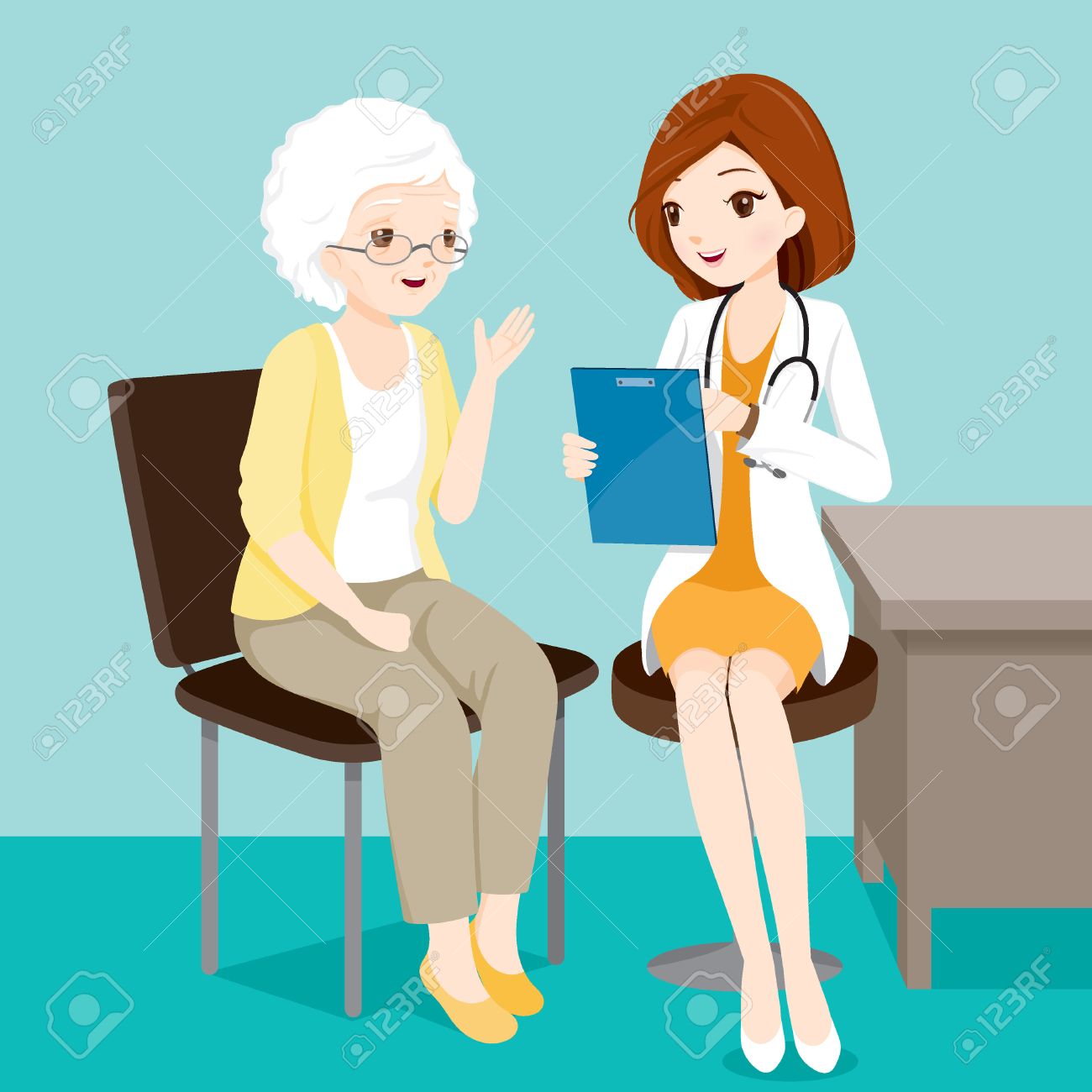 zlepšit zdravotní stav i funkční stav pacienta
zpomalit nástup zdravotního postižení a omezit jeho rozsah
zlepšit celkovou kvalitu života
zabránit neefektivním a nepotřebním službám
Dostupné z: https://www.123rf.com/photo_60339360_stock-vector-doctor-talking-with-elderly-patient-about-her-symptoms-physician-hospital-checkup-patient-healthy-tr.html
Oblasti funkčního geriatrického vyšetření
Zdravotní stav, zdravotní rizika a komorbidita
 Fyzická výkonnost a soběstačnost
 Duševní zdraví a psychická pohoda
 Sociální status a ekonomické zajištění
 Kvalita bydlení a prostředí
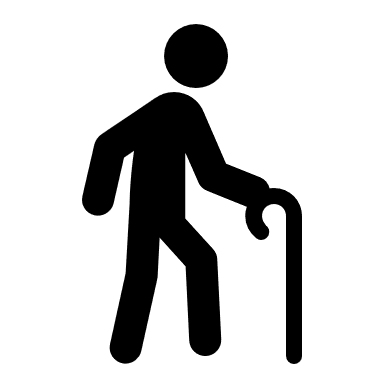 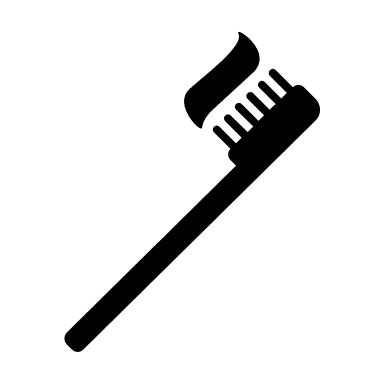 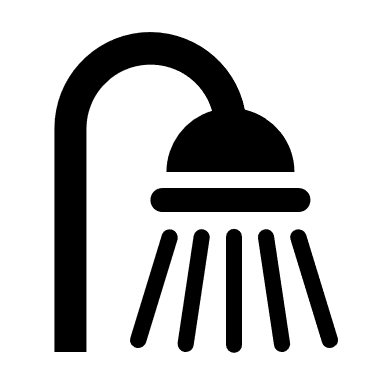 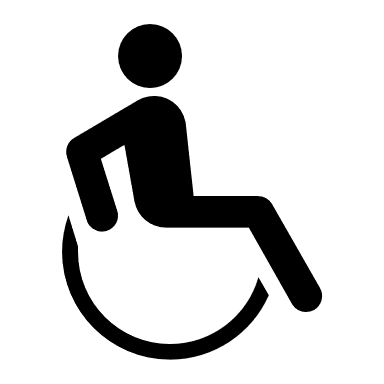 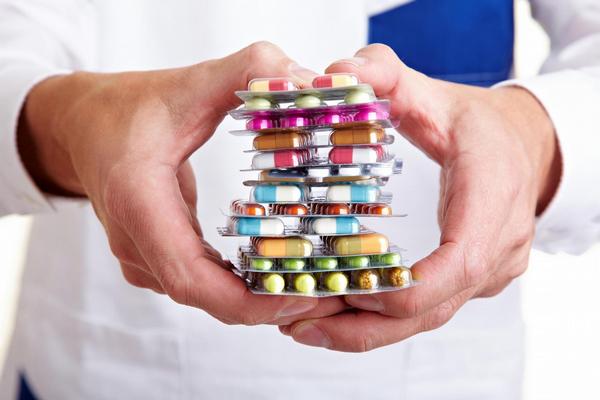 Zdravotní stav, zdravotní rizika a komorbidita
komplexní klinické vyšetření 
       (polymorbidita ve stáří)
cílený screening rizikových faktorů 
      (smyslové postižení - zrak a sluch, inkontinence, poruchy rovnováhy a chůze, malnutrice … geriatrické syndromy)
zhodnocení medikace z pohledu účinnosti a bezpečnosti
Obrázek dostupný z: https://zdravi.euro.cz/denni-zpravy/profesni-aktuality/co-vime-o-lekovych-interakcich-478437
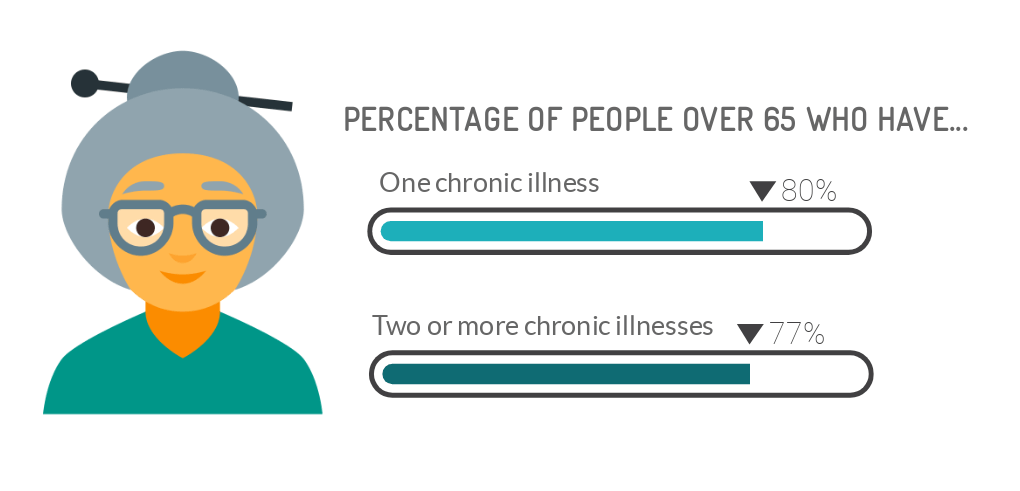 Stáří a nemoc, polymorbidita
Stáří 
označení pozdních fází ontogeneze
projev a důsledek involučních změn funkčních i morfologických
stárnutí je nevratný, univerzální druhově specifický biologický proces

Polymorbidita 
téměř 90% osob nad 75 let trpí jednou či více chronickými chorobami
sdružování nemocí
With approximately 80% of adults over 65 having at least one chronic illness, and 77% having two or more conditions
Dostupné z: https://www.uksmobility.co.uk/blog/2018/03/living-with-chronic-illness/, March 2018
VNITŘNÍ FAKTORY OVLIVŇUJÍCÍ STÁRNUTÍ
Vrozené determinanty buněčného přežití
Vrozené genetické a získané genové mutace
Nemoci somatické i psychiatrické
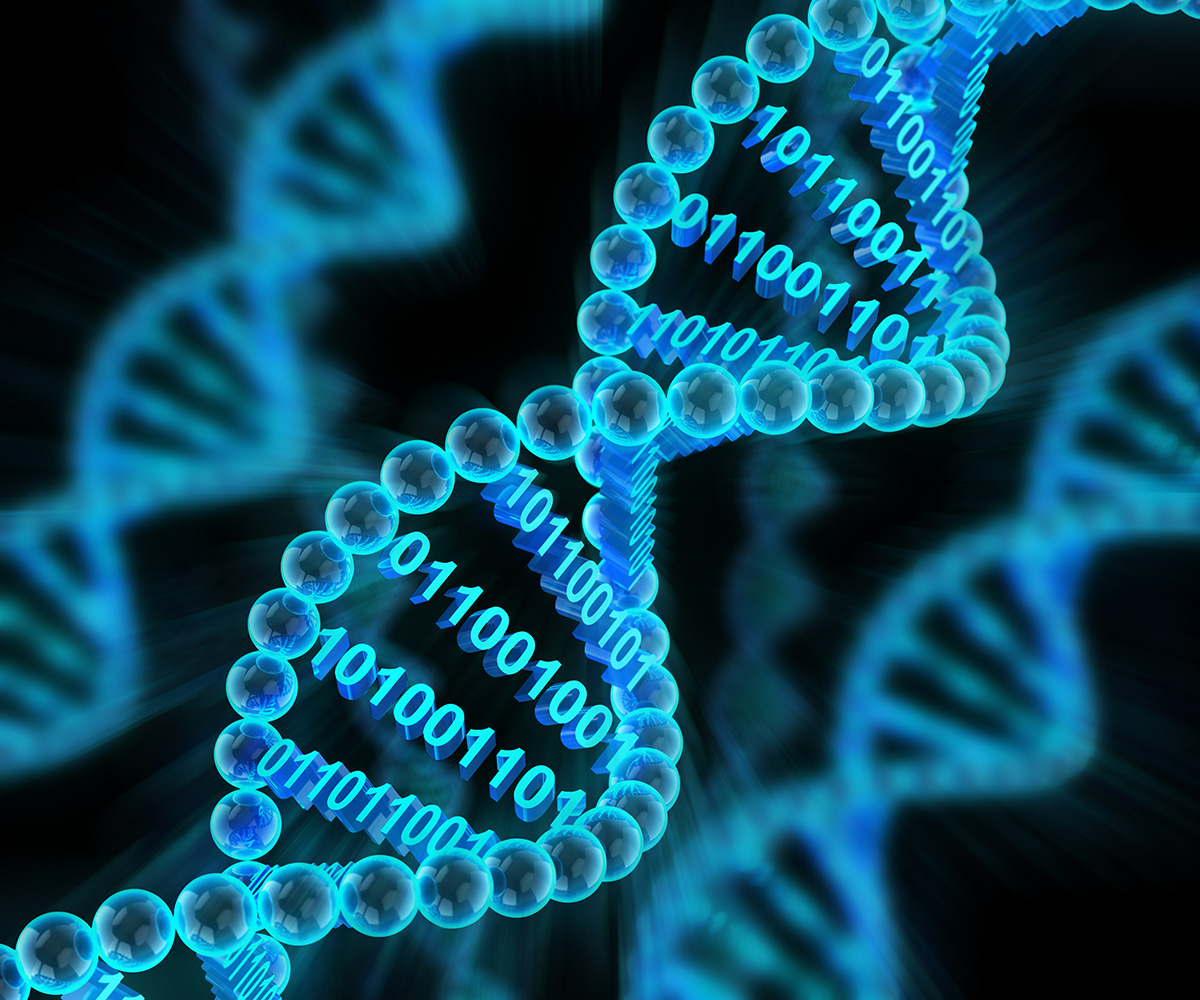 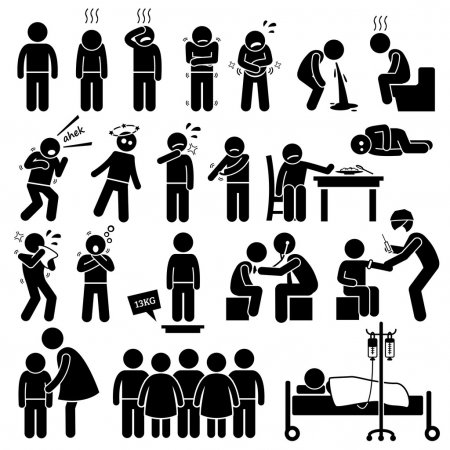 Dostupné z: https://www.google.com/url?sa=i&source=images&cd=&ved=2ahUKEwifnaqqzKnnAhWIa1AKHQEMAywQjRx6BAgBEAQ&url=https%3A%2F%2Fphysicsworld.com%2Fa%2Fdata-storage-in-dna-gains-from-a-larger-alphabet%2F&psig=AOvVaw1WydgI2PSFoHw-UrKcfkib&ust=1580414305896685
Dostupné  z: 
https://st2.depositphotos.com/1029662/9689/v/450/depositphotos_96898244-stock-illustration-children-sick-sickness-ill-illness.jpg
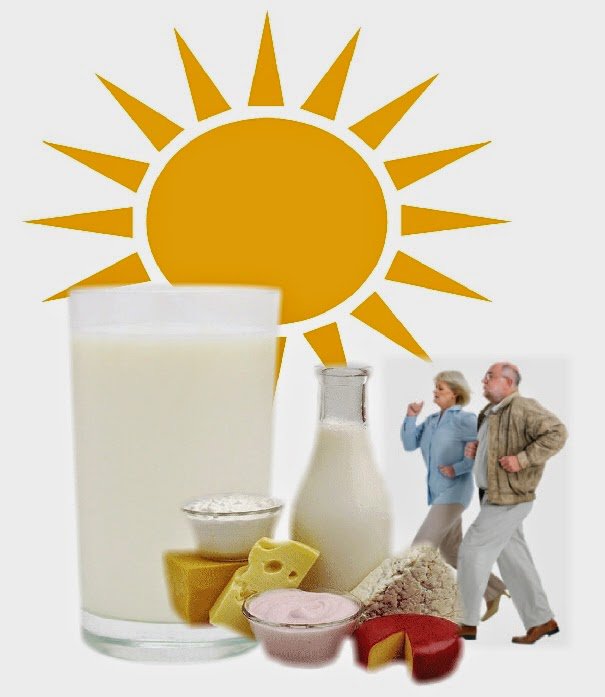 ZEVNÍ FAKTORY OVLIVŇUJÍCÍ STÁRNUTÍ
Fyzikální vlivy  -   klima, pracovní prostředí
Chemické vlivy
Sociální vlivy  -  životní podmínky, rodinné zázemí
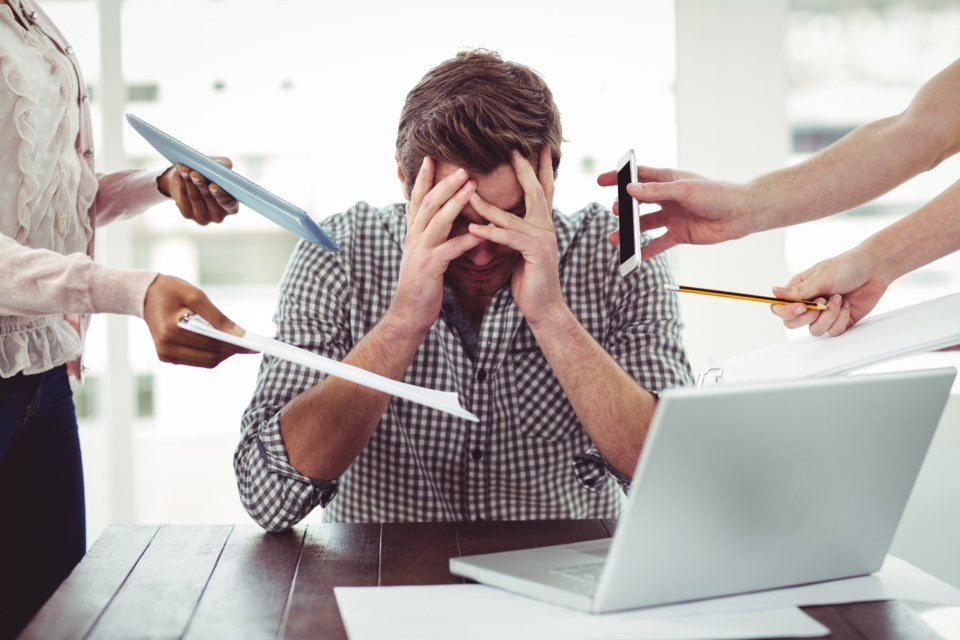 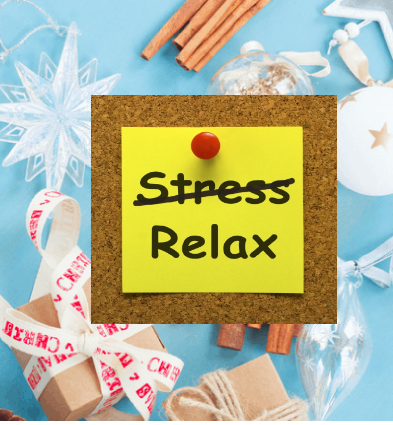 Dostupné z: https://www.medicportal.org/uploads/posts/2015-01/1422281988_osteoporosis.jpg
Dostupné z :https://www.vmcdn.ca/f/files/kitchenertoday/images/health-and-fitness/stress.jpeg;w=960
Dostupné z: https://adaa.org/sites/default/files/2019-12/Stress%20free_0.png
OBECNÉ CHARAKTERISTIKY STÁRNUTÍ
INDIVIDUÁLNÍ ROZDÍLY v procesu stárnutí
ASYNCHRONNOST STÁRNUTÍ  jednotlivých systémů u téhož jedince
INVOLUCE, REGRESE, ÚBYTEK struktur a funkcí
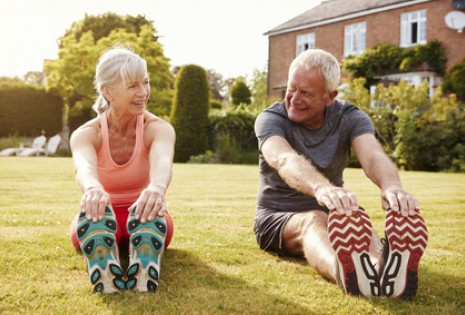 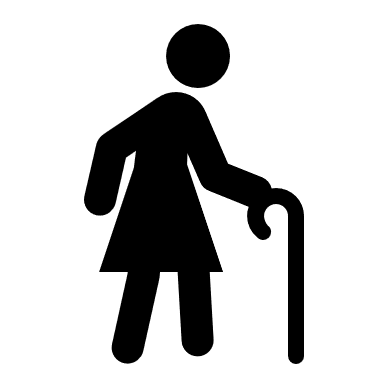 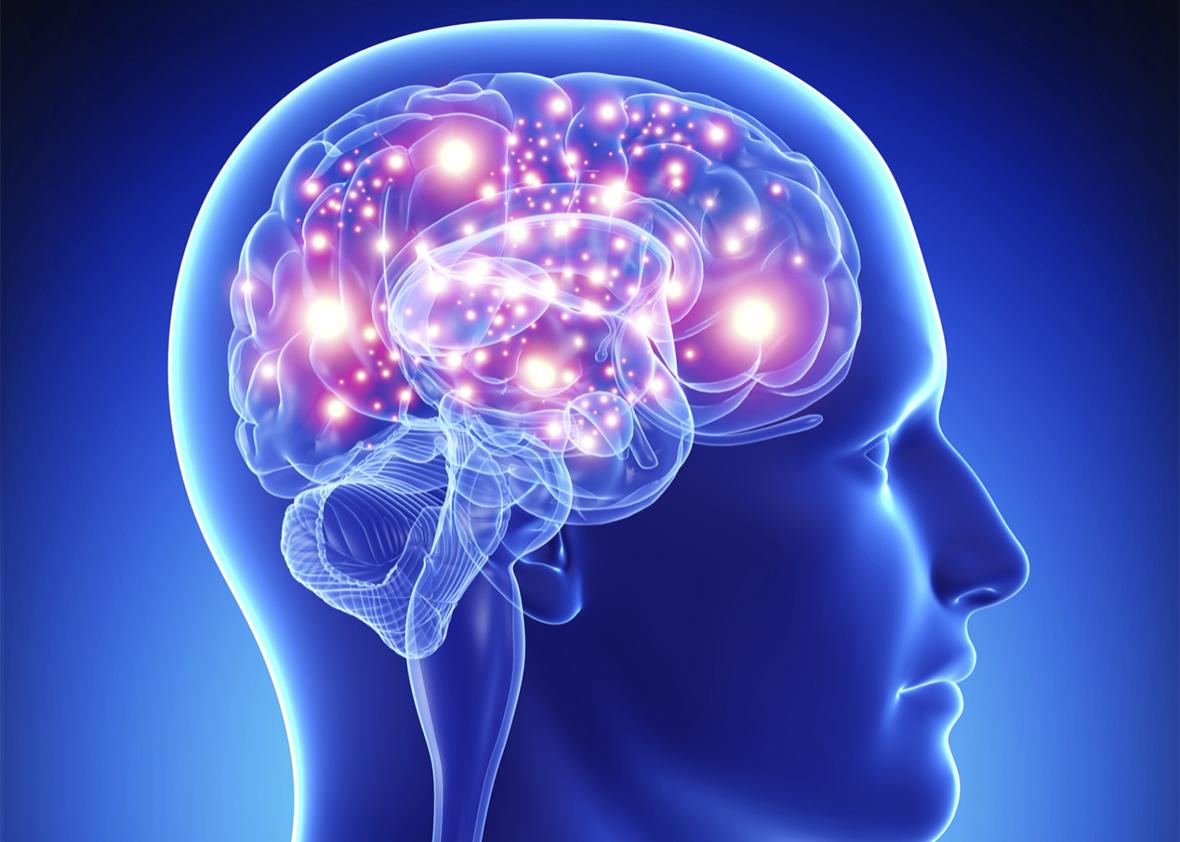 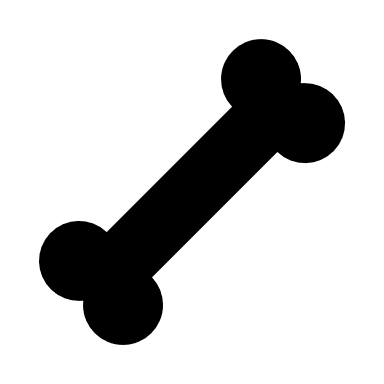 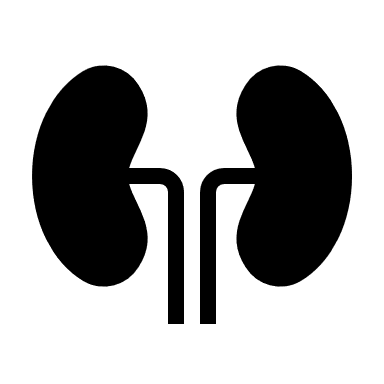 Dostupné z: https://www.google.com/url?sa=i&source=images&cd=&ved=2ahUKEwj-tfnL0qnnAhUiAGMBHUN8CA4QjRx6BAgBEAQ&url=https%3A%2F%2Fslate.com%2Ftechnology%2F2016%2F03%2Fhow-big-is-the-brain-who-knows-even-our-best-efforts-to-calculate-its-capacity-are-flawed-and-meaningless.html&psig=AOvVaw16xn3fiUhMlRUkLLDzVjTF&ust=1580415972033849
Dostupné z: https://lh4.googleusercontent.com/proxy/T0w5nU6AeBX139Ec1zBzU3-oNB5oQwfejjOfm-F9lcUKTowa0CyOp5j3omeXD9PjHALW8v4bAXGvfgJfBa7T4nlGYv0-fd7cJgdxTVP643-dkQBJXLyhJXCPNdQKgQZb7F7PyKgv
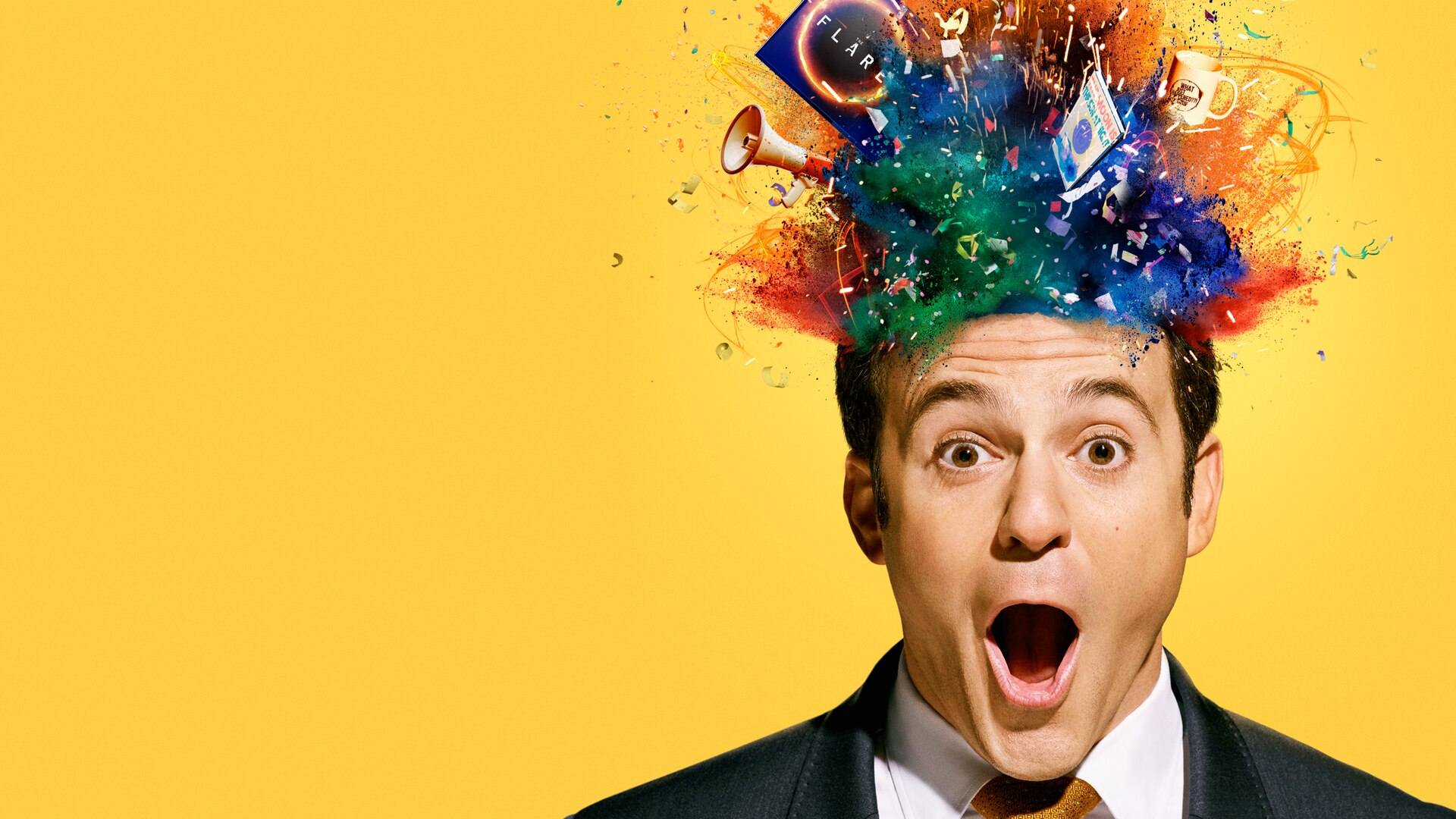 Důsledky stárnutí v makrostruktuře a funkci organizmu

Involuční změny
Dostupné z: https://assets.foxdcg.com/dpp-uploaded/images/what-just-happened-with-fred-savage/what-just-happened-with-fred-savage_01/seriesDetail_s1.jpg?fit=inside%7C1920:1080
INVOLUČNÍ ZMĚNY KARDIOVASKULÁRNÍHO SYSTÉMU
Vzestup TK
Zpomalení TF
Minimalizace reaktivní tachykardie
Sklon k ortostatické hypotenzi
Elektrická instabilita srdce a sklon k poruchám rytmu!
Ztráta elasticity velkých cév
Zhoršení autoregulace prokrvení a žilního návratu
Zvýšená vagotomie
Pokles srdečního minutového objemu a max. TF při zátěži
Pokles adaptability na hypotenzi
Porucha baroreceptorů
Chronotropní insuficience srdce-SA uzel 10% pacemaker.bb.
Zvýšená cévní fragilita
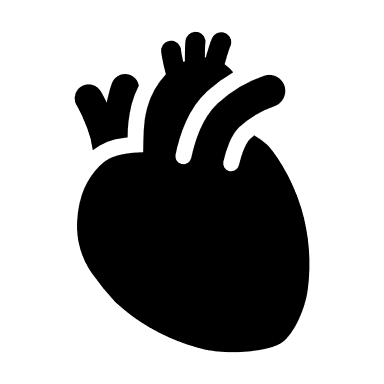 INVOLUCE  RESPIRAČNÍHO SYSTÉMU
Stagnace hlenu
Nemožnost aktivně vykašlávat
Bronchitida a pooperační bronchopneumonie
Respirační selhání !
Rigidní inspirační postavení hrudníku 
Restrikce dýchací plochy-zánik alveolů v důsledku degenerace elastických vláken
Poruchy ventilace a perfuze
Pokles bronchiálního IgA
Snížení kašlacího reflexu
Zhoršení samočisticí schopnosti bronchiálního stromu
     -snížení počtu a porucha koordinace ciliárních bb.
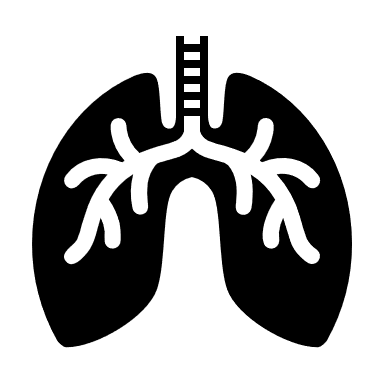 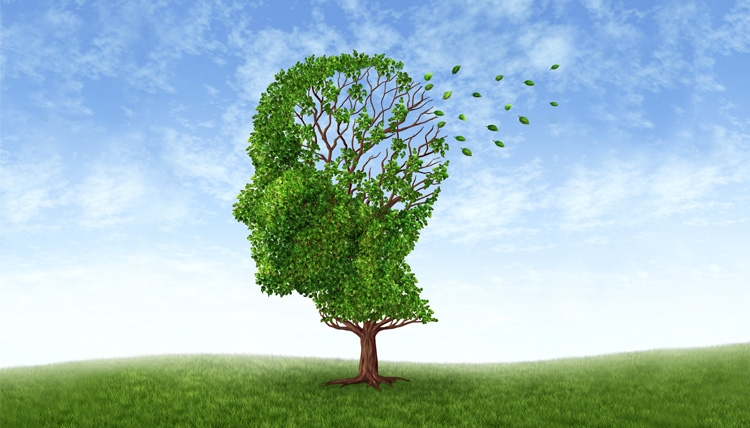 INVOLUČNÍ ZMĚNY  V  CNS
Poruchy intelektových schopností
Poruchy chování
Nediagnostikované deprese
Dostupné z:https://matuzalem.com/img/dorthumbs/875x500/smartblog/images/8.jpg
Úbytek neuronů
Úbytek neuronové sítě
Dysbalance  neurotransmiterů
Porucha myelinizace
INVOLUČNÍ ZMĚNY POHYBOVÉHO APARÁTU
pokles svalové hmoty (v80letech o 40%)
nárůst tukové hmoty
pokles kostní hmoty-vznik osteoporózy
degenerativní změny
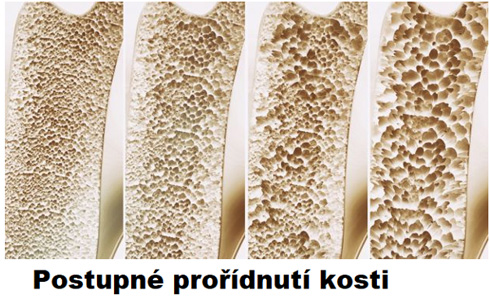 sy seniorské dekondice až imobilizační sy
snadné vyčerpání a zvýšená únavnost
fraktury při osteoporóze
pády
Dostupné z:https://www.symbivita.cz/obrazky/texty/2866/1.jpg
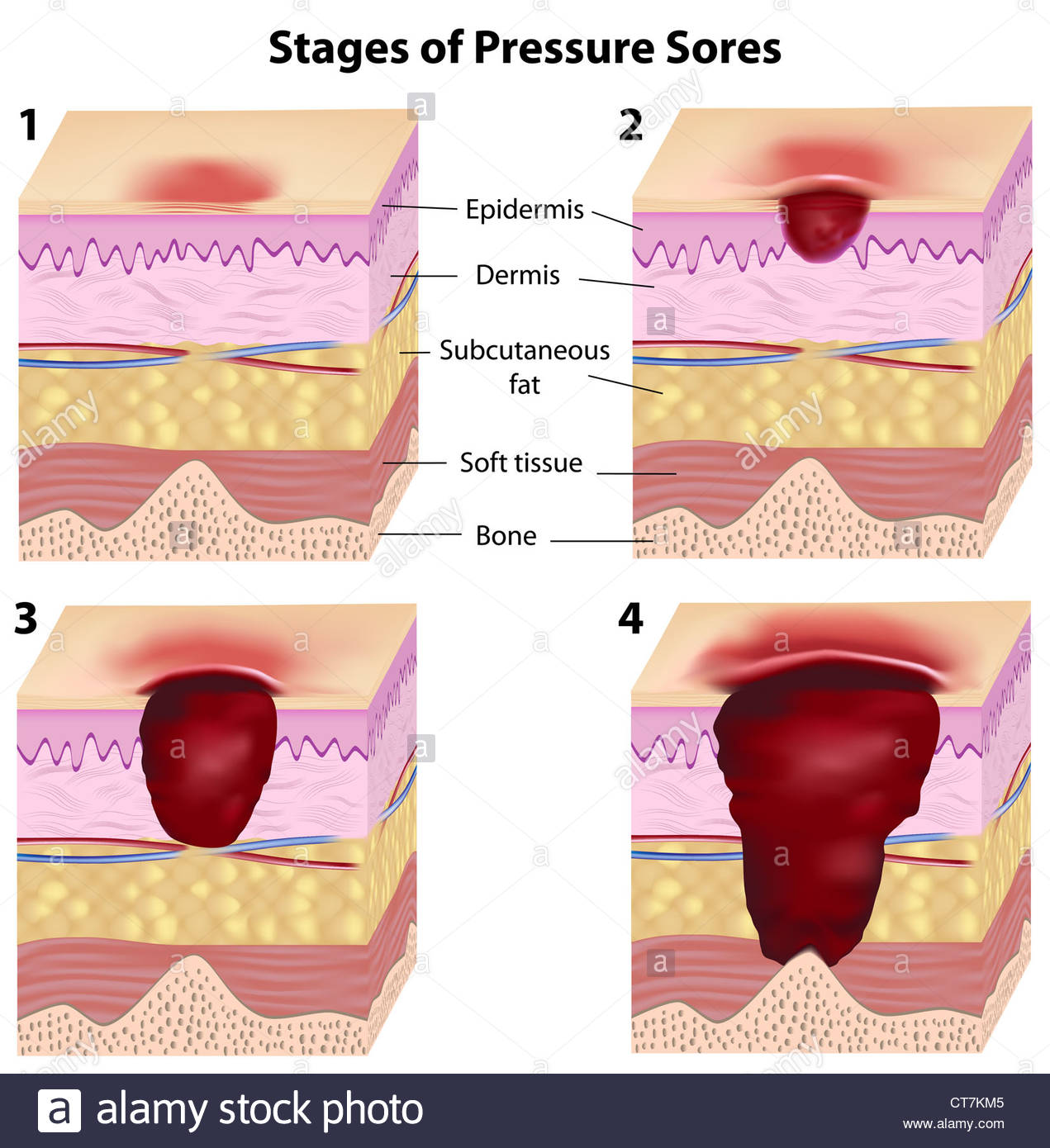 ZMĚNY IMUNITNÍHO SYSTÉMU
spíše změny funkční
pokles rychlosti proliferace a transformace imunokompetentních bb.
pokles rychlosti tvorby protilátek bez  jejich kvalitativních odchylek
infekce dýchacích cest
infekce močových cest
dekubity, chronické rány
Dostupné z: https://c8.alamy.com/compde/ct7km5/stadien-des-dekubitus-ct7km5.jpg
INVOLUČNÍ ZMĚNY LEDVIN A JATER
skrytá dehydratace a hypovolémie, kolapsové stavy
sy seniorské dekondice až imobilizační sy
porucha distribuce léčiv
snadné vyčerpání a zvýšená únavnost
oligosymptomatologie komplikací (afebrilní průběh..)
snadný vznik poruch srdečního rytmu
snadné podchlazení
pokles GF beze změny urey a kreatininu od 40let o 1ml/min/rok
pokles koncentrační a zřeďovací kapacity ledvin, snížená schopnost reabsorpce Na
snížená odpověď reninu a aldosteronu na Na deprivaci
snížená exkrece aldosteronu ledvinou
asymptomatická bakteriurie
zvýšená citlivost jater na hypoxii a hypotenzi
zpomalená biotransformace léčiv v játrech
INVOLUČNÍ ZMĚNY VNITŘNÍHO PROSTŘEDÍ
pokles celkové tělesné vody a ztráta pocitu žízně
pokles svalové hmoty(v 80letech o40%)
nárůst tukové hmoty
pokles výdeje celkové energie o 40%
minimální energetická rezerva a pokles funkční kapacity až o 40%
parciální malnutrice různých složek výživy
oligosymptomatická hypothyreóza
porucha termoregulace
skrytá dehydratace a hypovolémie, kolapsové stavy
sy seniorské dekondice až imobilizační sy
porucha distribuce léčiv
snadné vyčerpání a zvýšená únavnost
oligosymptomatologie komplikací
     (afebrilní průběh..)
snadný vznik poruch srdečního rytmu
snadné podchlazení
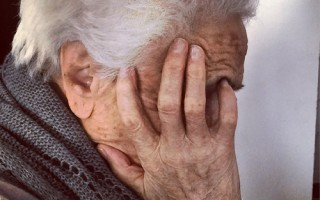 OBECNÉ DŮSLEDKY STÁRNUTÍ
ZTRÁTA FUNKČNÍCH REZERV KAŽDÉHO ORGÁNU
POKLES KOMPENZAČNÍCH MECHANIZMŮ
CELKOVĚ SNÍŽENÁ ADAPTABILITA NA ZMĚNY VNĚJŠÍHO I VNITŘNÍHO PROSTŘEDÍ
SNÍŽENÁ ODOLNOST
ZVÝŠENÁ NÁCHYLNOST K NEMOCEM
Dostupné z: https://www.google.com/url?sa=i&source=images&cd=&ved=2ahUKEwik4-j3iaznAhUJ6OAKHdKFBmkQjRx6BAgBEAQ&url=http%3A%2F%2Fblog.mariposatraining.com%2Fsupporting-patients-with-mental-illness%2F2016%2F08%2Funderstanding-mental-illness-in-your-senior-residents%2F&psig=AOvVaw17omW12h0rbKf4axQcapSA&ust=1580499524152961
Geriatrické syndromy (somatické, psychické, sociální)
CAVE: 
Poruchy mobility a pády
Demence

Vysoké riziko dlouhodobé ústavní léčby
Polypragmazie
podávání více léčiv v rizikové kombinaci nebo neindikovaně (nadbytečně)
obvykle se jedná o užívání 4 a více léků
změny farmakokinetiky a farmakodynamiky ve stáří
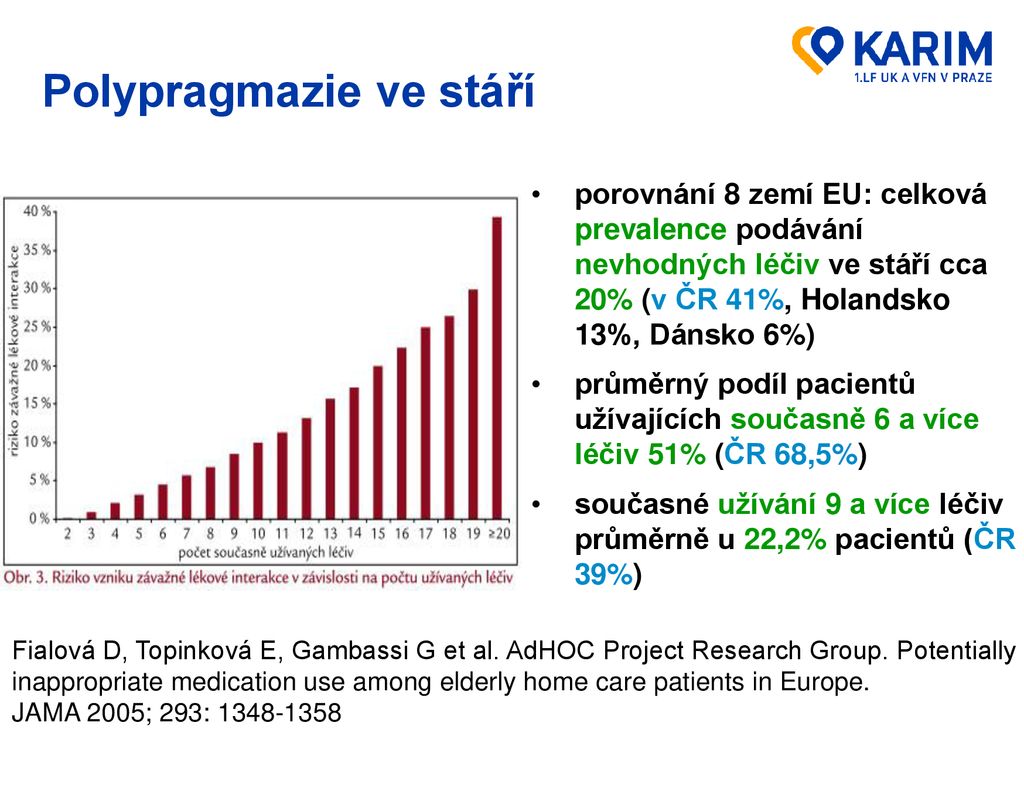 Dostupné z http://slideplayer.cz/slide/15380606/
MUDr. Vladimír Kameník, MUDr. Miloš Dobiáš
HODNOTÍCÍ ŠKÁLY
Soběstačnost:
Test základních všedních činností ADL(Activity of Daily Living)
Test instrumentálních všedních činnosti IADL (Instrumental aktivity of Daily Living)

V obou testech se hodnotí samostatnost provedení jednotlivých činností event. potřeba dopomoci. Celkové skóre pak slouží ke zhodnocení závažnosti postižení a potřeby pomoci a péče.


Duševní zdraví a fyzická pohoda:
Test mentálních funkcí MMSE (Mini Mental State Examination)
Test kreslení hodin 
Škála deprese pro geriatrické pacienty (Depresion Scale Yesavage)
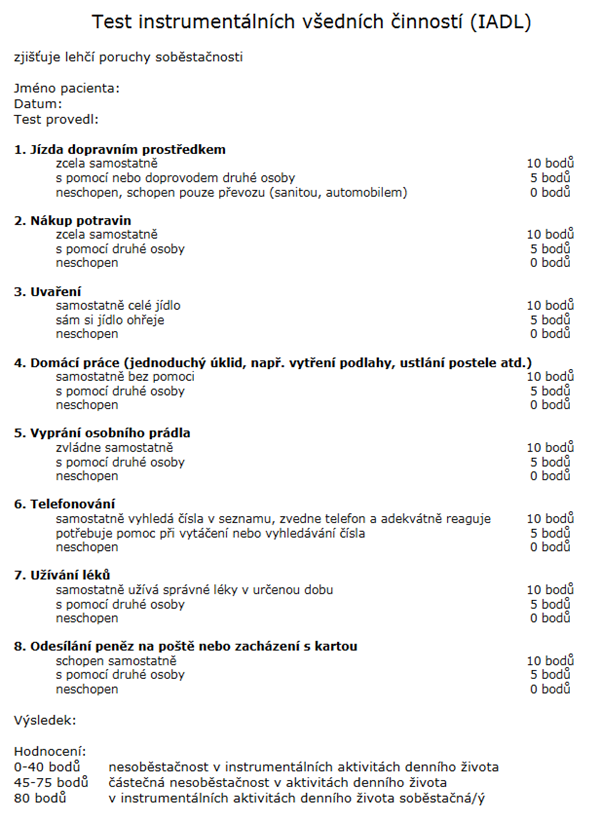 IADL
hodnotí komplexně celkový funkční stav i schopnost vykonávat konkrétní činnosti v prostředí, kde pacient žije 
zjišťuje lehčí poruchy soběstačnosti
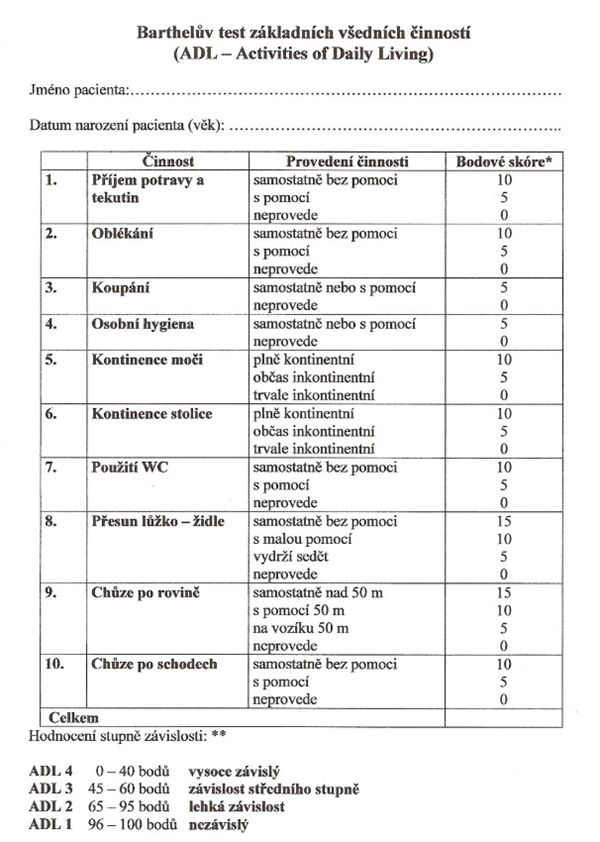 ADL
zahrnuje zhodnocení schopnosti provádět šest běžných činností spojených se sebeobsluhou a mobilitou 
test základních všedních činností dle Barthelové
MMSE - Mini-Mental State Examination
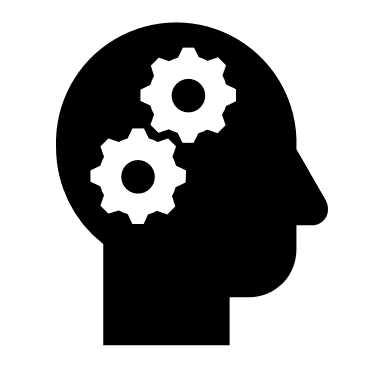 je nejpoužívanější test pro globální hodnocení kognitivních funkcí starších osob
objektivizuje a kvantifikuje kognitivní poruchu ve více oblastech

Test umožňuje zhodnocení:
Orientace
Okamžité paměti a výbavnosti
Pozornosti
Fatických, gnostických a praktických funkcí včetně zrakově-prostorové schopnosti (kreslení, čtení, psaní, počítání)
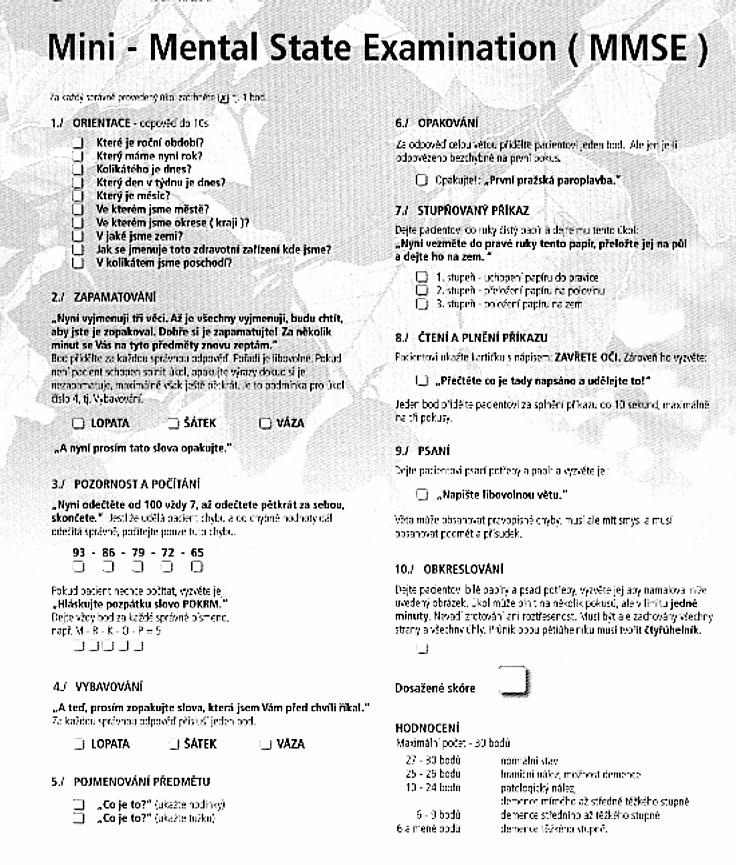 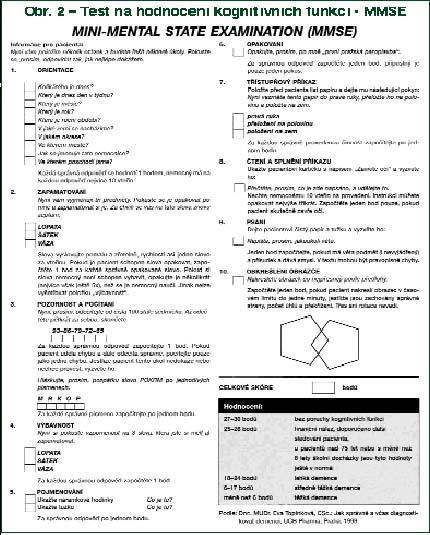 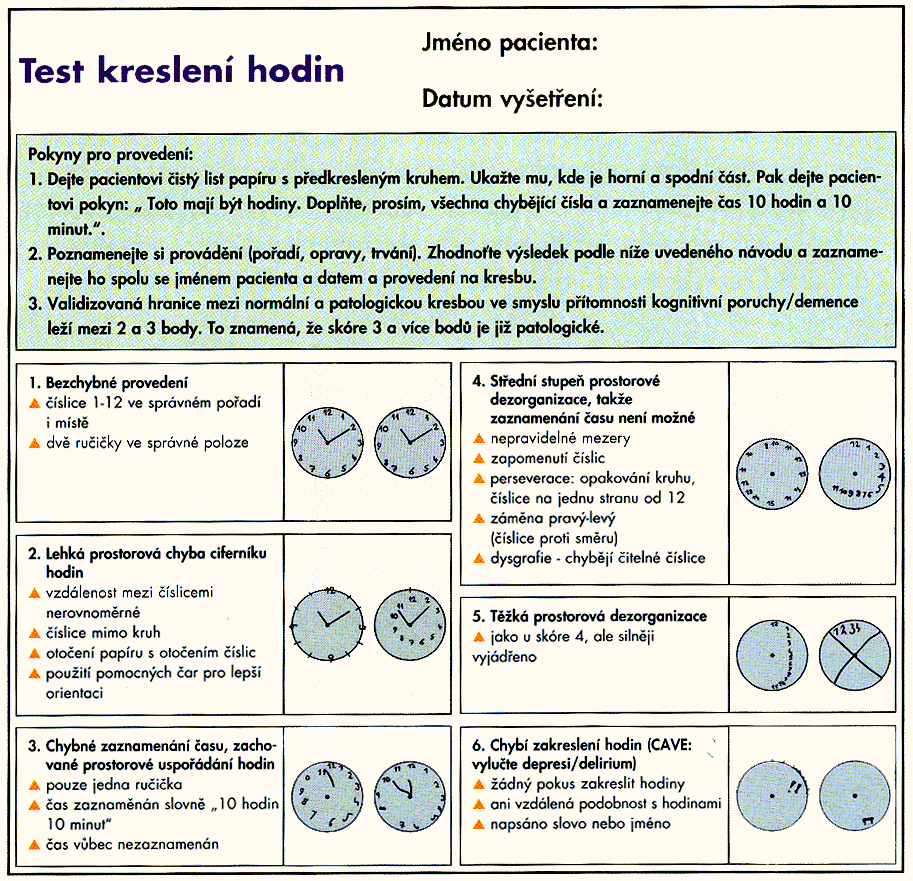 Test kreslení hodin – Clock test
vhodně doplňuje MMSE
umožňuje komplexně zhodnotit kognitivní funkce
screening a diagnóza časných fází demencí i pro sledování progrese poruchy
Dostupné z: https://klimes.mysteria.cz/clanky/psychologie/test_kresleni_hodin.gif
UKÁZKY KRESLENÍ HODIN
MMSE 19 bodů
MMSE 11 bodů
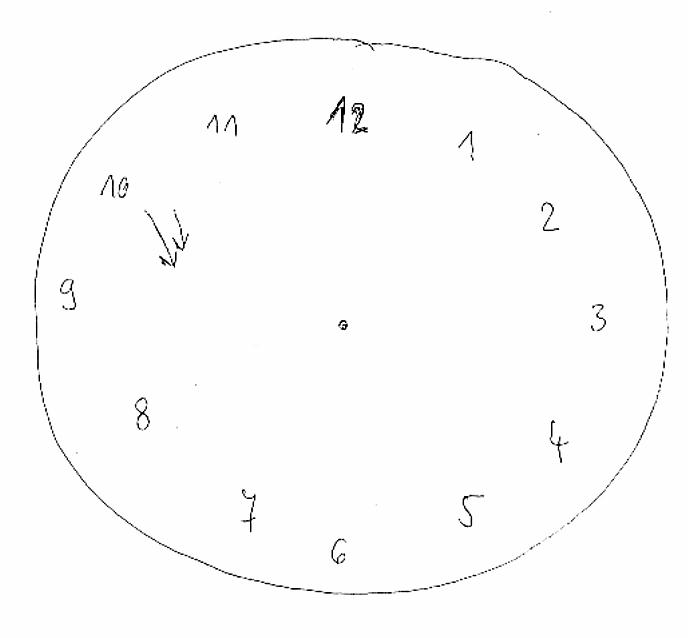 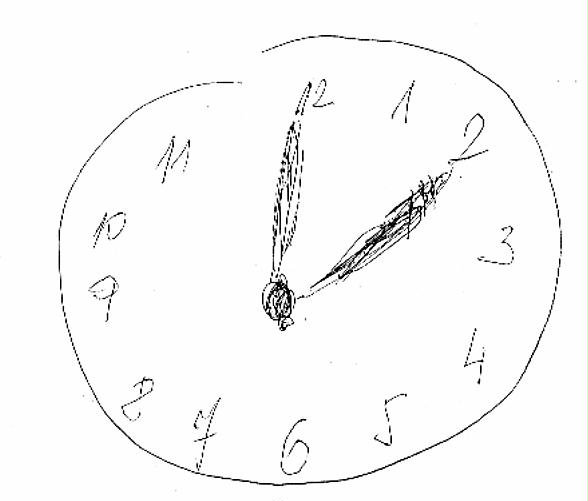 UKÁZKY KRESLENÍ HODIN                                                                  MMSE 4 BODY
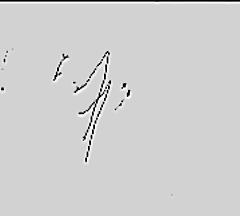 MMSE 3 BODY
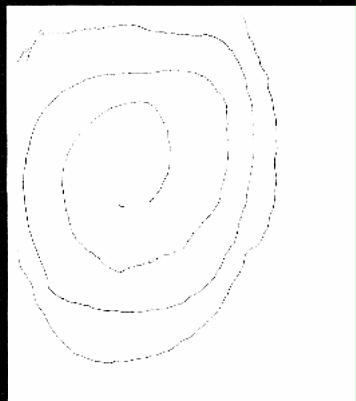 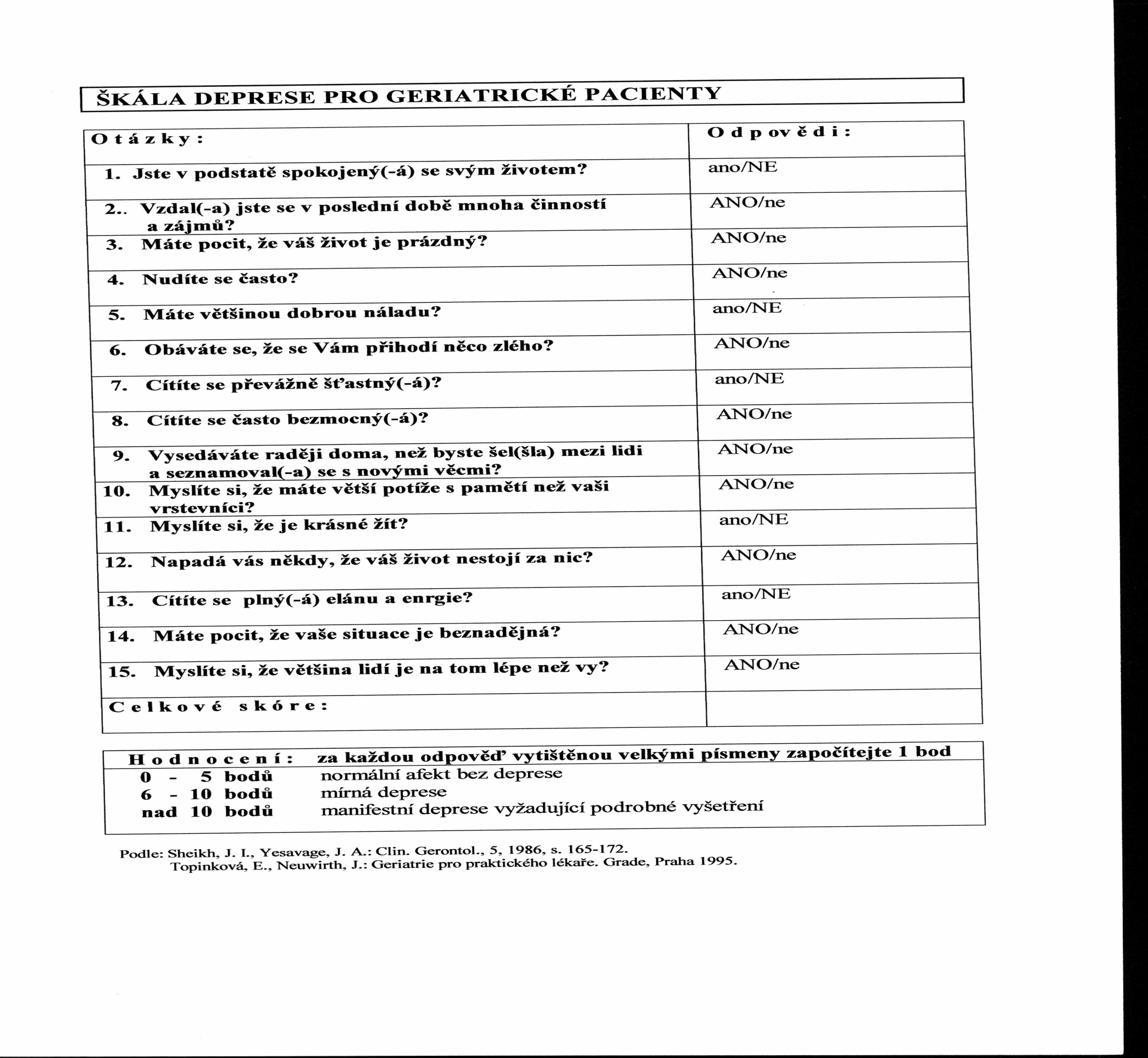 Škála deprese pro geriatrické pacienty

- odhalit poruchy afektu, deprese
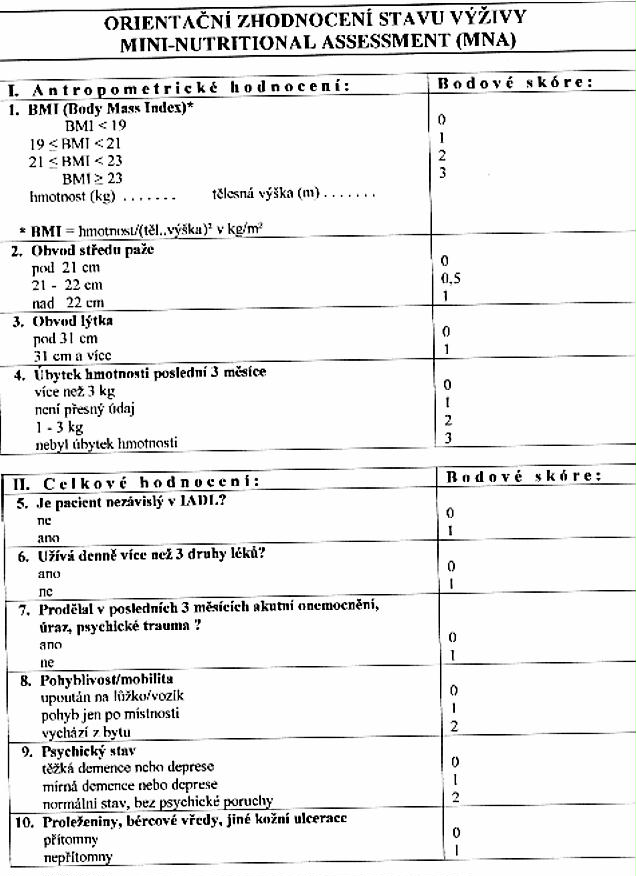 MNA 
cílem je identifikovat nemocné s již přítomnou malnutricí nebo s vysokým rizikem jejího vzniku
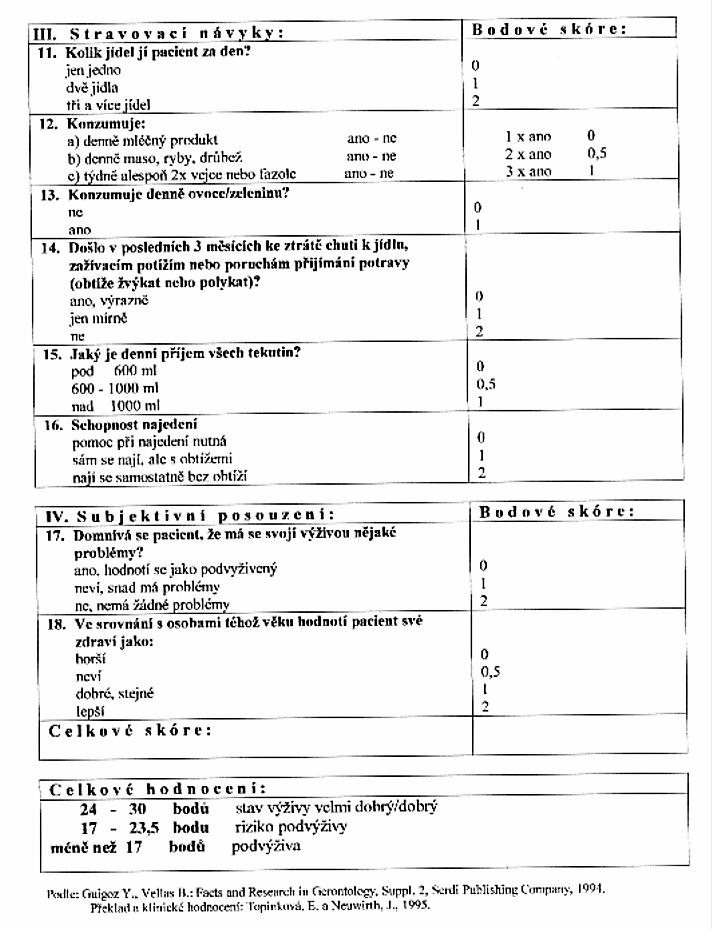 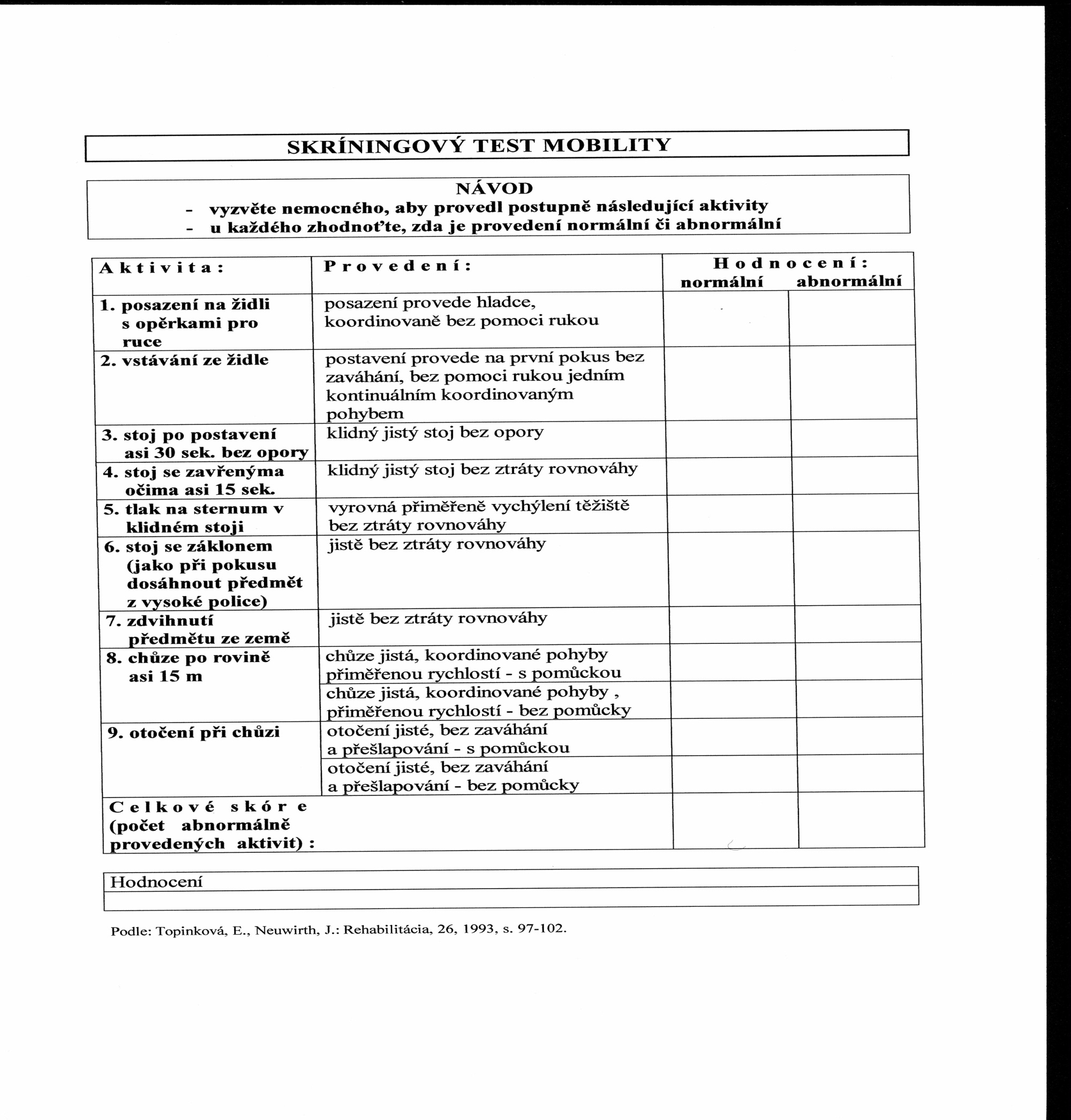 Screeningový test mobility v diagnostice a prevenci pádů ve stáří (Topinková, Neuwirth)

je určen k zhodnocení motorických funkcí – pohyblivosti, svalové síly, stability a obratnosti seniora
umožňuje stanovit činnosti pro seniora potenciálně rizikové
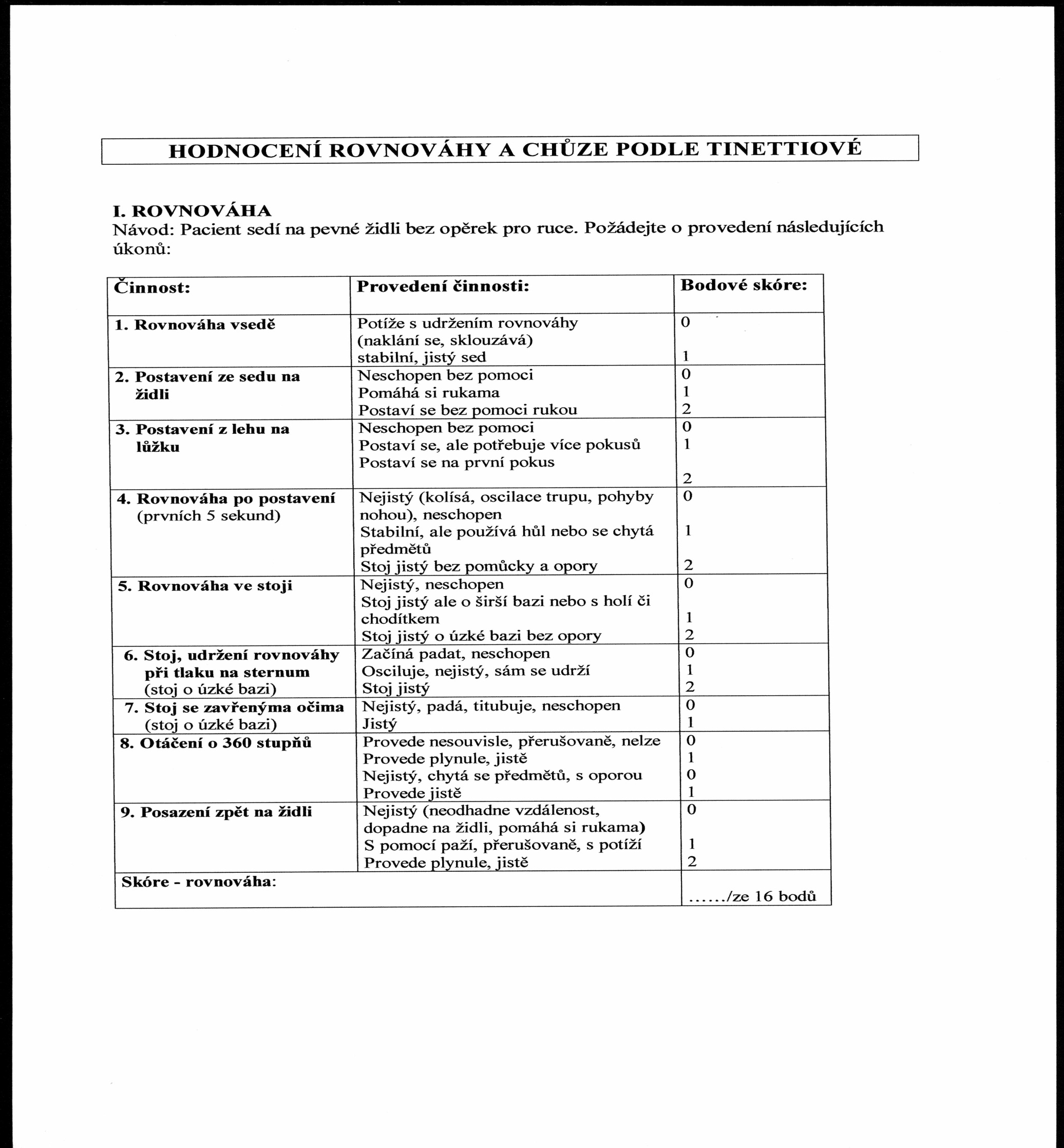 test rovnováhy a chůze podle Tinettiové je určen pro podrobnější zhodnocení rovnováhy a chůze u pacientů vyššího věku

jde o funkční hodnocení, které neumožňuje diagnostikovat příčinu poruch, ale sleduje jejich klinickou závažnost a možné důsledky (riziko úrazu, pádu…)
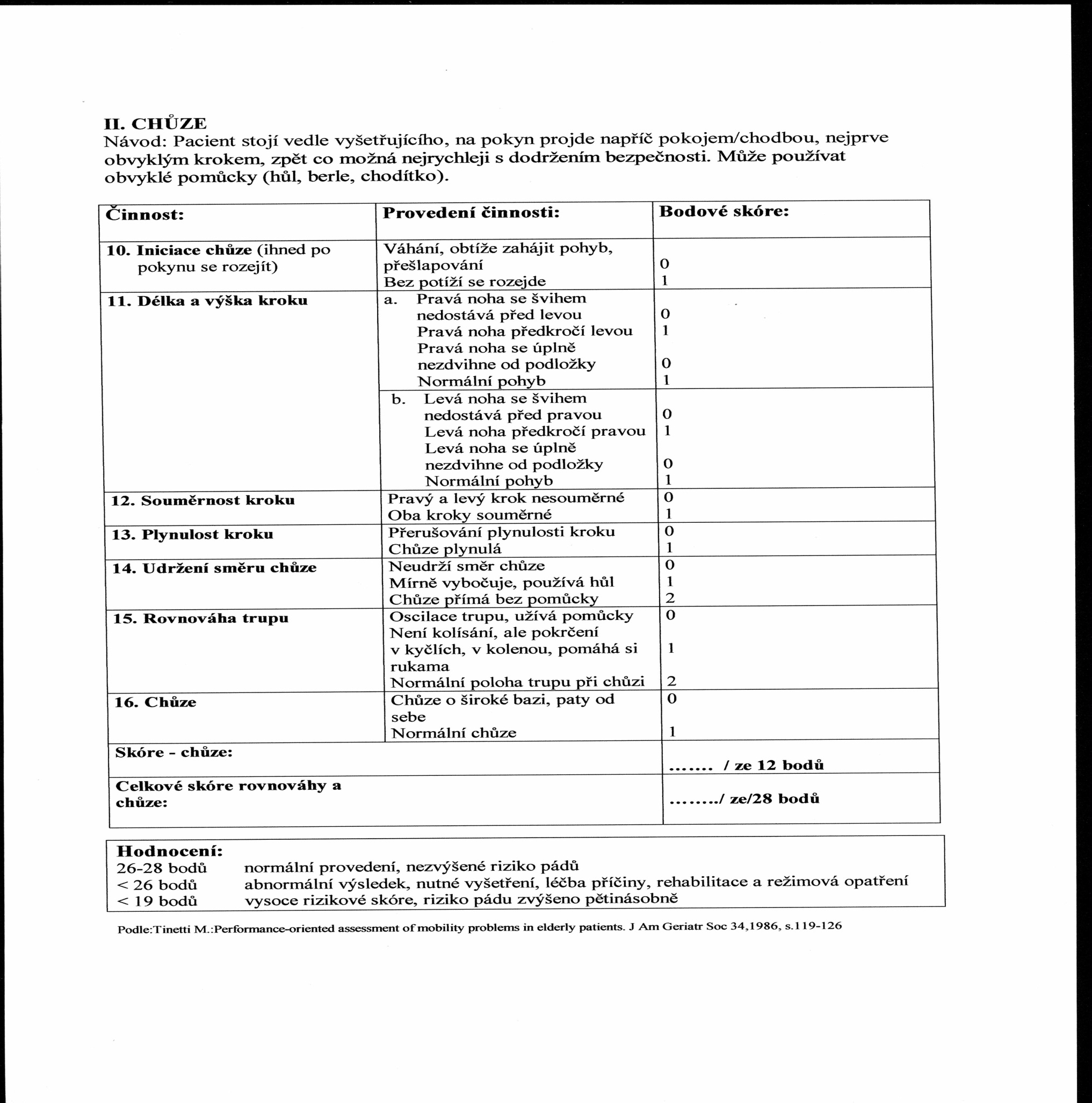 ŠKÁLA PODLE NORTONOVÉ – hodnocení míry rizika dekubitů
Sociální status a ekonomické zajištění
sledujeme sociální kontakty pacienta a pomoc pečovatelů, poskytované sociální služby
hodnotíme rizika bydlení a ekonomické zabezpečení seniora
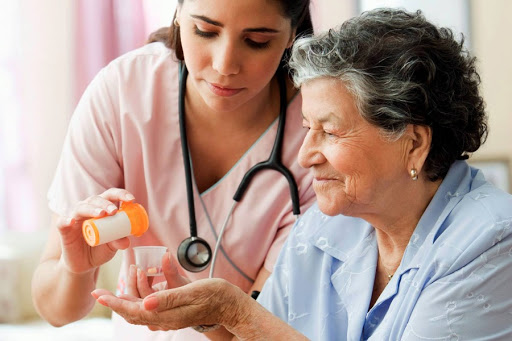 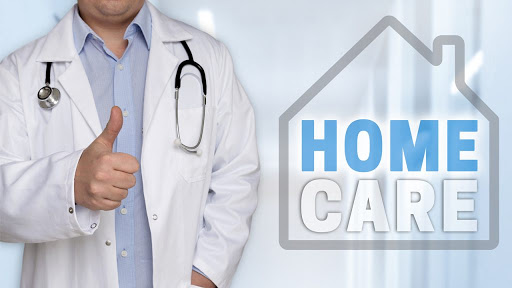 Dostupné z:
https://lh5.googleusercontent.com/proxy/AQZwI2JzWZ1Ul7gvA4P9WfVAxz5m3M9DD9Y3Nlpur2JjotoSwi4Iw1-t3Et3JIbNac0eUV40lcg6IFI90iS0m0tR2X3Y6b0UNAichgL1daKiZR9IniinbOXLTjMaig
Dostupné z: 
https://lh3.googleusercontent.com/proxy/Gw4M6T9gETHBWTpPoeuSwe_7-ggV8tOP_itoBndcE_hOMA9FXOIH4kbAjA_ELPd4zTIS2AKV8g5ynlh4bKE
Klinický význam funkční diagnostiky
Zhodnocení funkčních schopností je důležité pro lékaře při:
posuzování účinku léčby
návrhu rehabilitačních postupů a intenzity rehabilitace, doporučení vhodných rehabilitačních a kompenzačních pomůcek
pro návrh sociálních dávek pro bezmocnost
pro indikaci domácí ošetřovatelské péče, pečovatelské služby a při umístnění do dlouhodobé léčební péče
uplatnění i u funkčně zdatných seniorů, při posuzování schopnosti absolvovat fyzicky náročné výkony a sportovní aktivity v rámci aktivního životního stylu a preventivních programů
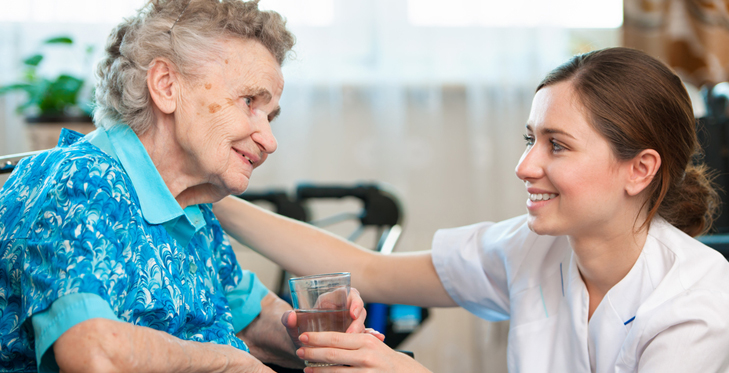 Dostupné z: https://www.selecthomes-eg.com/wp-content/uploads/2017/06/Homecare-Services.jpg
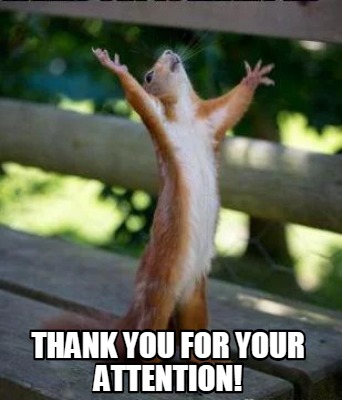 Dostupné z: https://www.memecreator.org/static/images/memes/4670933.jpg